VII Jornadas de Buenas Prácticas de la Biblioteca Universitaria de Granada
La Biblioteca de Depósito: un proyecto conjunto

Buena práctica propuesta por el 
Servicio de Adquisiciones
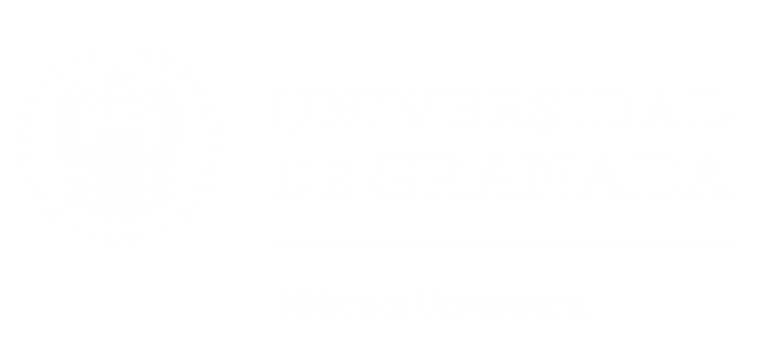 [Speaker Notes: Drag Picture and Send to Back]
ORIGEN
Necesidad de nuevos espacios en las Bibliotecas de Centro

Informe del Centro de Coordinación y Gestión del Sistema en 2016 sobre el uso de la colección de la Biblioteca y la creación de nuevos espacios en las bibliotecas.

Proyecto: creación de la Biblioteca de Depósito

Espacio:  en el edificio V Centenario

Procedimiento: se establecieron los pasos a seguir para la gestión de la Biblioteca de Depósito
2
DESARROLLO DEL PROYECTO
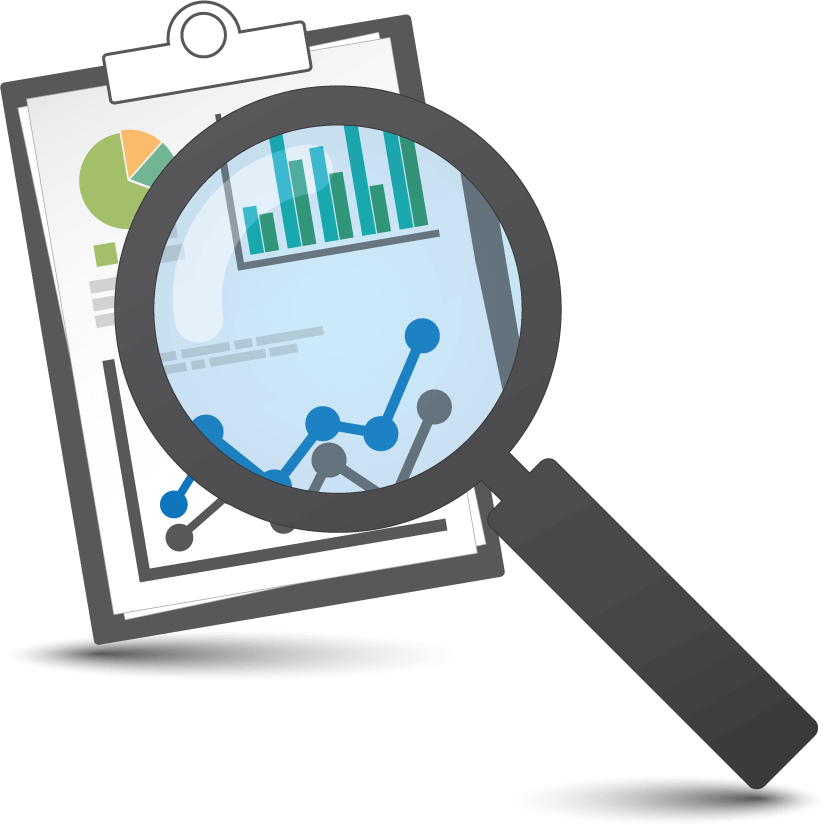 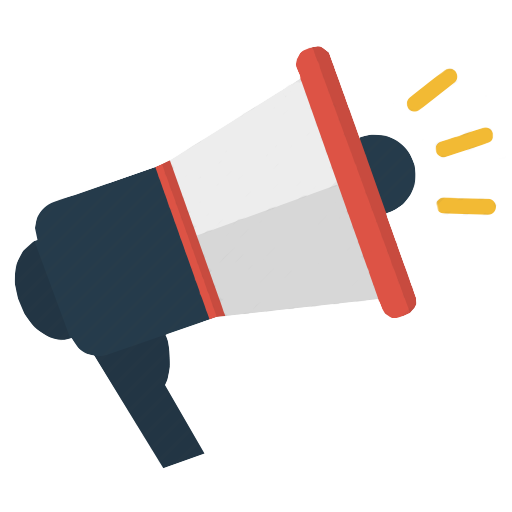 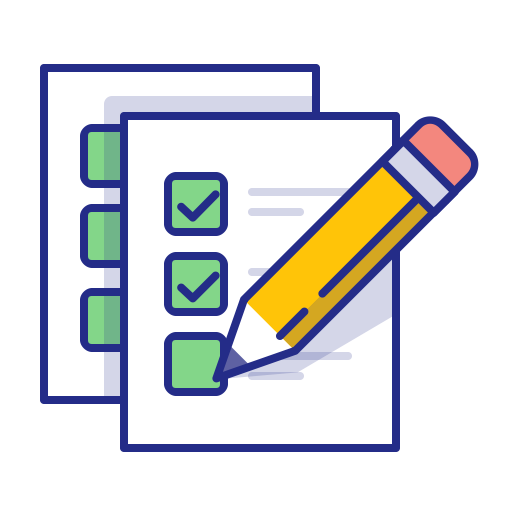 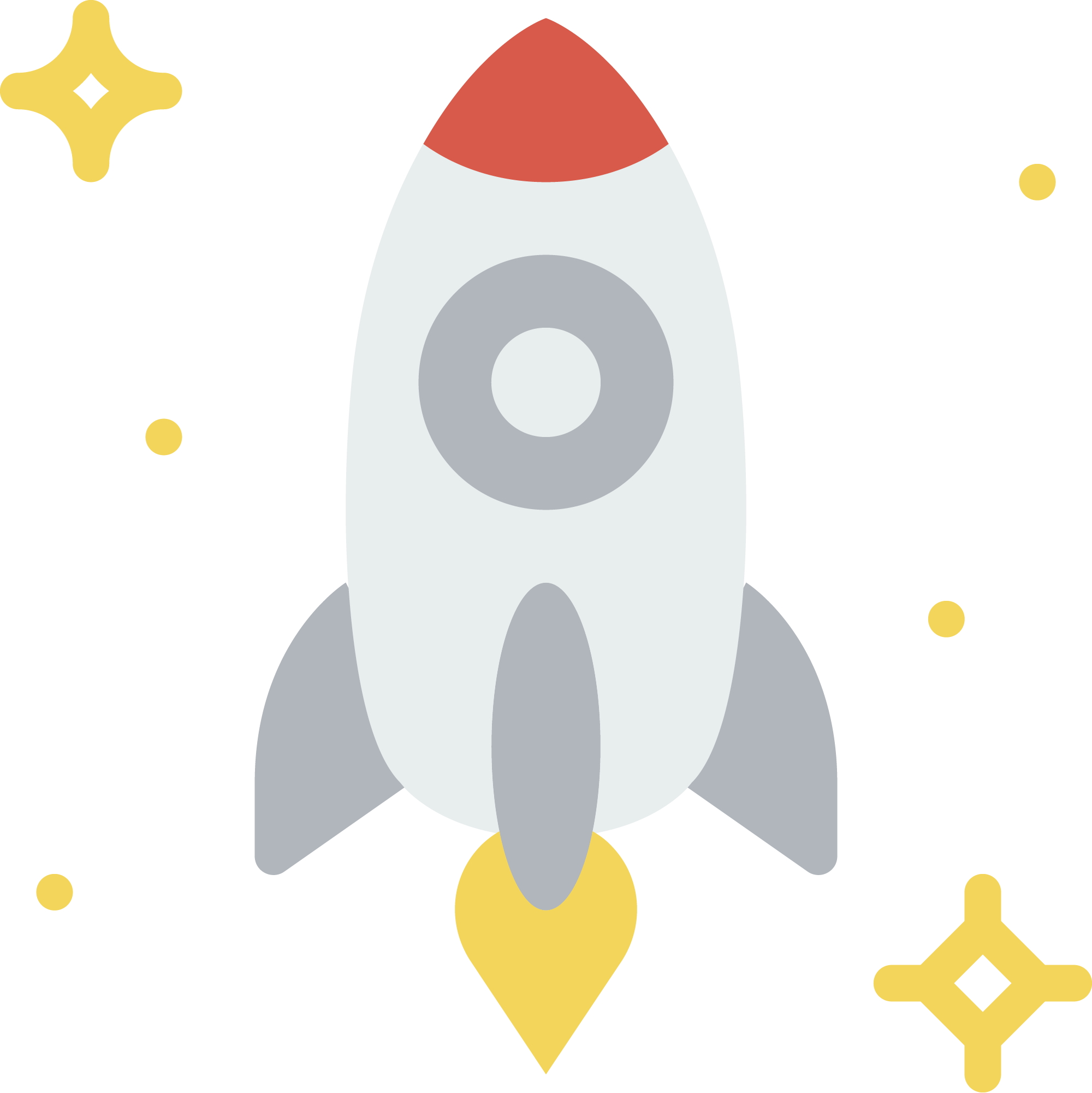 2019-Actualidad

Revisión y modificación del proyecto original

Reestructuración de espacios

Reordenación de fondos

Expurgo de duplicados
2017-2019

Preparación en Bibliotecas de centro

Gestión del traslado con la empresa de mudanza

Cambios masivos en Alma, desde el CCG
2016

Estudio del uso de la colección

Informe de propuesta de la Biblioteca de Depósito
2017

Aprobación del proyecto por parte de Dirección

Selección del espacio

Desarrollo del procedimiento

Formación 

Puesta en marcha
3
Seguimiento del proyecto
Puntos positivos:
Liberación de espacio en las bibliotecas
Utilización de esos espacios para nuevas necesidades
Creación de una nueva Biblioteca, con fondos de poco uso
Problemas detectados:
Ordenación y distribución de espacios: cada Biblioteca tenía adjudicadas una serie de estanterías. Dificultad para realizar el cálculo y la previsión. 
Huecos y poca rentabilidad del espacio, que ya estaba agotándose
No hay separación de libros, revistas y material audiovisual
Al analizar la colección de BDE, existencia de muchos ejemplares y fascículos de revista duplicados
4
Seguimiento del proyecto
Total
97 
revistas
Total
6459 ejemplares
5
Modificación del proyecto
En 2019 el Servicio de Adquisiciones continúa con este proyecto:

El CCG, de modo temporal, no podía continuar con el proyecto

En el Servicio hay una persona adjudicada para la Biblioteca de Depósito
6
Modificación del proyecto
Creación de 3 colecciones diferenciadas: Libros, Revistas, Mediateca
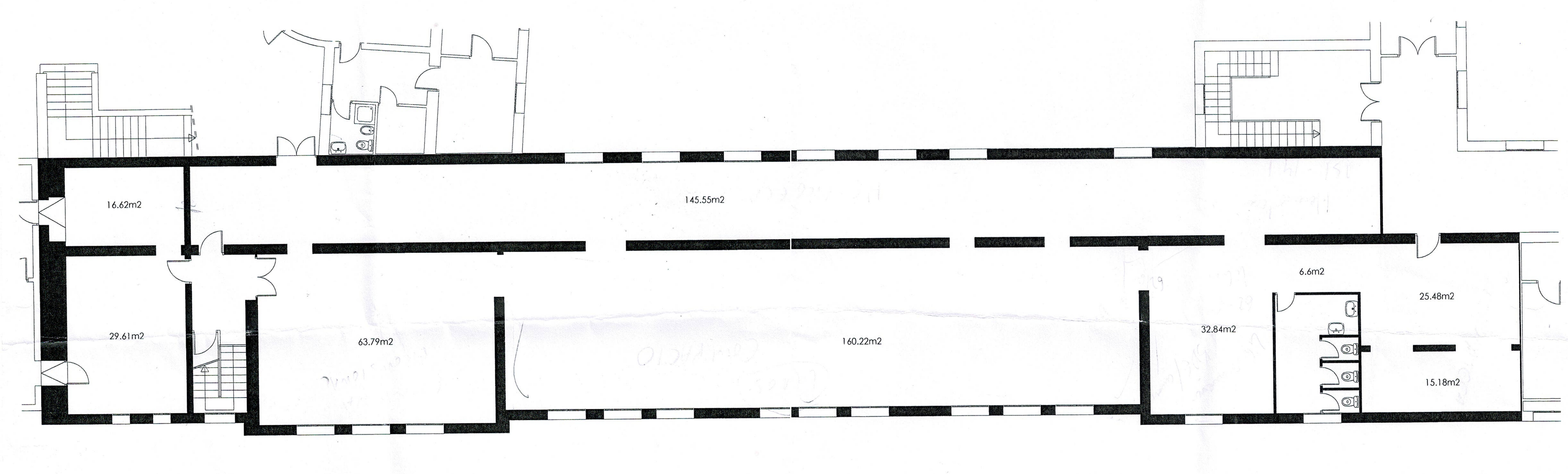 Hemeroteca
Sala (Libros)
Mediateca
7
Modificación del proyecto
Ordenación por número currens
Sala: BDE/Nº Currens
Hemeroteca: BDE/H nº Currens
Mediateca: BDE/M nº currens 

Retejuelado completo del fondo

Expurgo de fondos duplicados ubicados en BDE, dejando un único ejemplar. Donación de dichos fondos a otras bibliotecas, de países en desarrollo

BDE está disponible en Granatensis, como cualquier otra biblioteca, para que los usuarios puedan consultar sus fondos y pedir en préstamo.
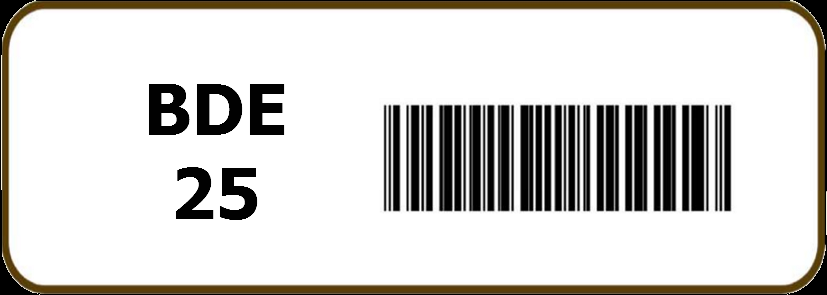 8
¿Cómo se hizo?
Analytics: principal herramienta para la gestión, extrayendo datos que permiten localizar, realizar listados, valorar, etc., para poder trabajar

Empresa externa: con financiación extraordinaria, se contrató a una empresa que realizó parte del cambio (cambio de signatura y retejuelado)

Personal bibliotecario: personal del Servicio de Adquisiciones, parte de su jornada laboral. Personal bibliotecario que ha trabajado en verano. 
Coordinación y colaboración entre el personal para el desarrollo del proyecto
Periodo: desde 2020 hasta la actualidad
9
¿Cómo se hizo?
LIBROS y MEDIATECA

Retejuelado por nº currens

Cambios en Alma: 
Cambio masivo de las siglas de la biblioteca al campo id ubicación de almacenamiento
Cambios de la ubicación (Sala o Mediateca) y de la signatura desde la pantalla Escanear ejemplares – Cambiar información del ejemplar

Unificación de políticas de préstamo, todo préstamo normal, excepto tesis y anterior a 1950

Libros diferentes tamaños
10
¿Cómo se hizo?
REVISTAS

Identificación de títulos de revistas duplicados en BDE, fusionar en un único título y expurgar los fascículos duplicados

Ordenación de los fascículos

Cambio en Alma de forma individual
Modificación de signatura
Revisión de 866
Inclusión etiqueta 561 con las siglas de la/s biblioteca/s de procedencia

Retejuelado por nºcurrens
11
¿Cómo se hizo?
EXPURGO

Generación de ficheros de Excel en Analytics y detección de duplicados mediante el MMS ID y que no tengan en la descripción el v. 

Generación de listados de duplicados

Localización física de duplicados

Pasados en Alma a la ubicación Retirados BDE

Envío a Biblioteca de destino
12
Situación actual
Colección organizada, a falta de retejuelado de varias estanterías de la hemeroteca

Poco espacio libre

Funcionamiento correcto, como intercampus, para PI, para CBUA

Estudio de un procedimiento para petición de Tesis y excluido de préstamo

Escáner para artículos o capítulos
13
Situación actual
14
Situación actual
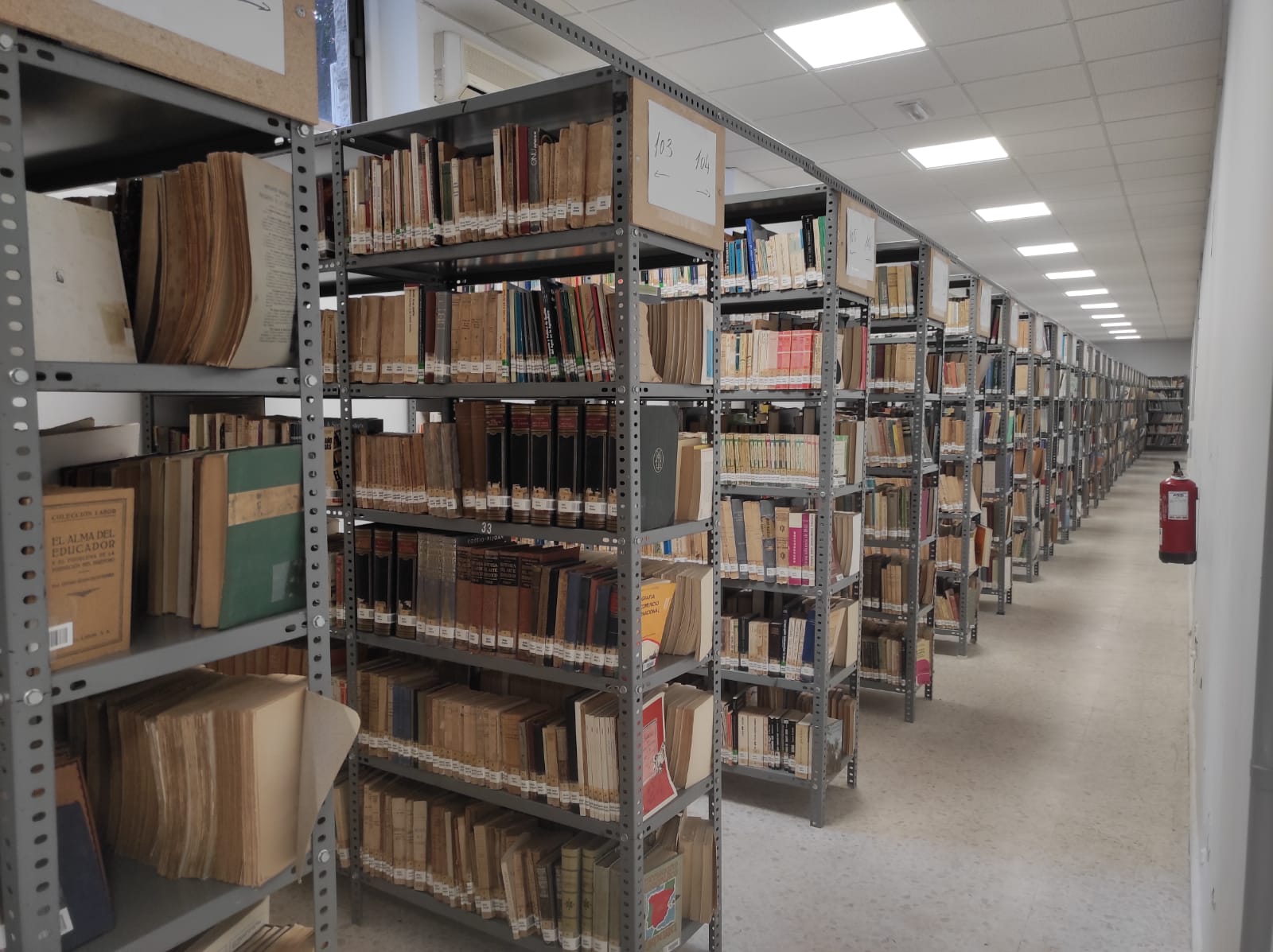 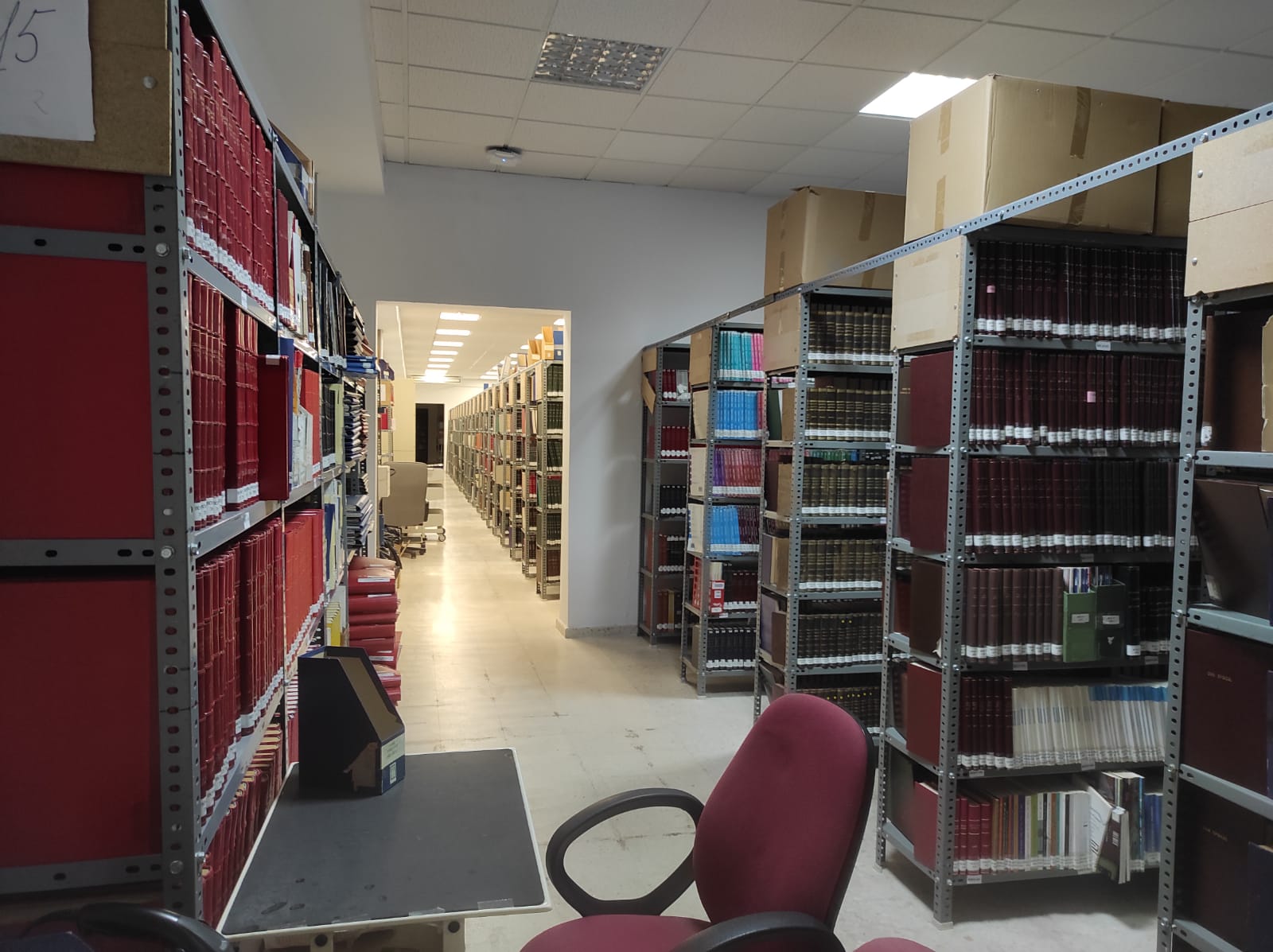 SALA (libros)
HEMEROTECA
15
Situación actual
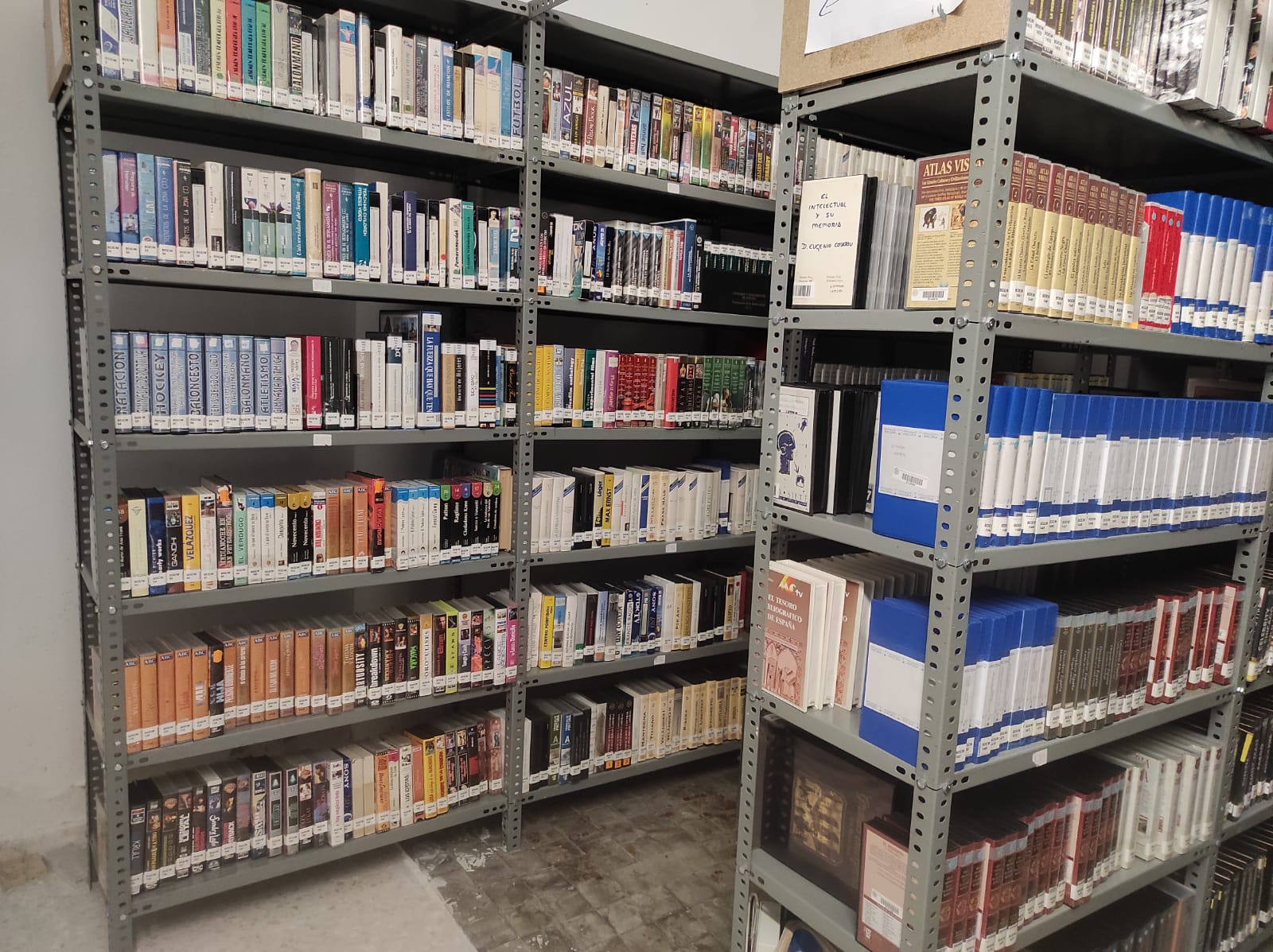 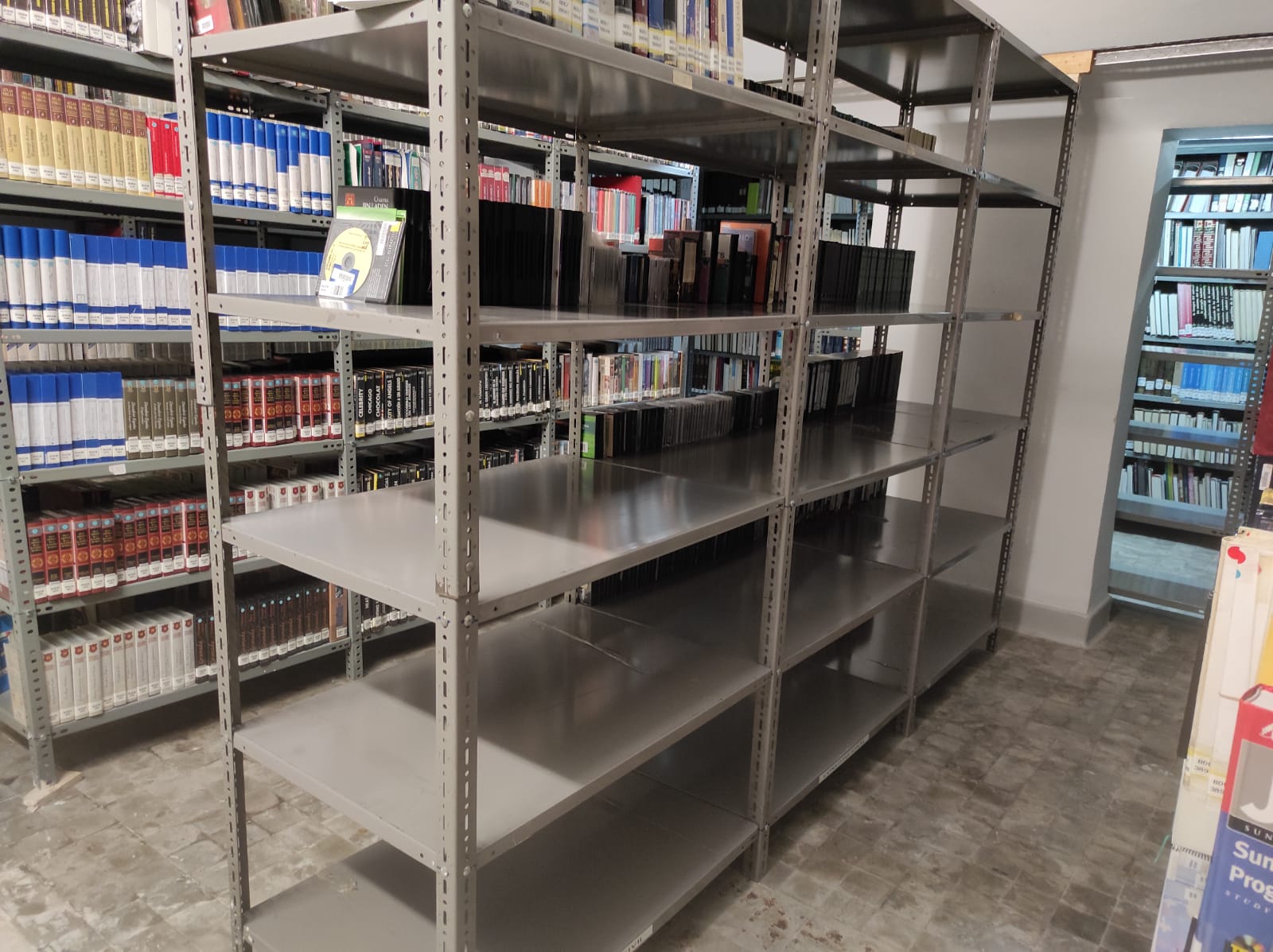 MEDIATECA
ESPACIO LIBRE SALA
16
Conclusiones
Un buen proyecto, necesario en la Biblioteca Universitaria que está funcionando también en otras bibliotecas y que incluso Alma tiene un flujo específico llamado “Depósito remoto”
Ha permitido optimizar espacios en los centros y en la Biblioteca de Depósito
Se ha convertido en una biblioteca más de la Biblioteca Universitaria que permite el préstamos de sus fondos
17
Áreas de mejora
Aumentar el espacio, ya sea con compactos o con otro nuevo espacio.
Establecer un procedimiento para los excluidos de préstamo
Realizar un nuevo estudio para valorar la colección de la BUG de  forma que se pueda optimizar más la colección y los espacios. 
Préstamos + datos de uso interno
Unificar Revistas muertas
Ver duplicados en el total de Biblioteca Universitaria
18
Edificio I+D Josefina Castro Vizoso Av. de Madrid, 19 18071 Granada
Edificio I+D Josefina Castro Vizoso Av. de Madrid, 19 18071 Granada
Servicio de Adquisiciones
Teléfonos
Correo / Web
Edificio I+D Josefina Castro Vizoso
Av. de Madrid, 19
18071 Granada
(+34) 958 243 055
(+34) 958 240 671
bibadquisiciones@ugr.es
biblioteca.ugr.es
GRACIAS POR SU ATENCIÓN
PARA CONTACTAR CON NOSOTROS, PUEDEN DIRIGIRSE A: